Fig. 4 Modified version of Fig. 3 with dates calculated by Multidivtime assuming full constraints and including all ...
J Mammal, Volume 89, Issue 1, 19 February 2008, Pages 175–189, https://doi.org/10.1644/06-MAMM-A-437.1
The content of this slide may be subject to copyright: please see the slide notes for details.
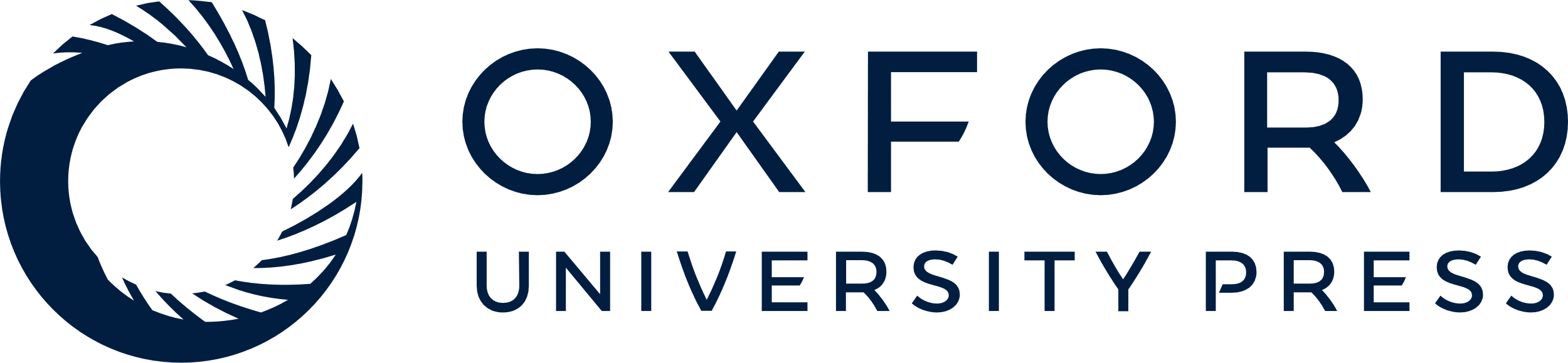 [Speaker Notes: Fig. 4 Modified version of Fig. 3 with dates calculated by Multidivtime assuming full constraints and including all taxa (estimated dates from all the Multidivtime analyses are given in Table 3). Monotreme and placental outgroups have been pruned. Dark gray bars represent 1 SD either side of the point estimate, and light gray bars represent the 95% CI. Circles on branches and their associated letters represent the earliest known fossils assignable to that lineage and used to calculate unrepresented basal branch lengths (UBBLs; Appendix II). Black circle = fossil confidently assigned to that lineage and used to calibrate the Multidivtime analysis (Table 1); gray circle = fossil confidently assigned to that lineage but not used to calibrate the Multidivtime analysis; white circle = fossil only tentatively assigned to that lineage.


Unless provided in the caption above, the following copyright applies to the content of this slide: © 2008 American Society of Mammalogists]